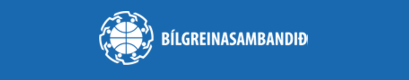 Jón Trausti ólafsson, formaður Bílgreinasambandsins
RAFBÍLAR Á ÍSLANDI
Staðan | Reynslan | Væntingarnar
Tekið lengri tíma...
Hver er staðan?
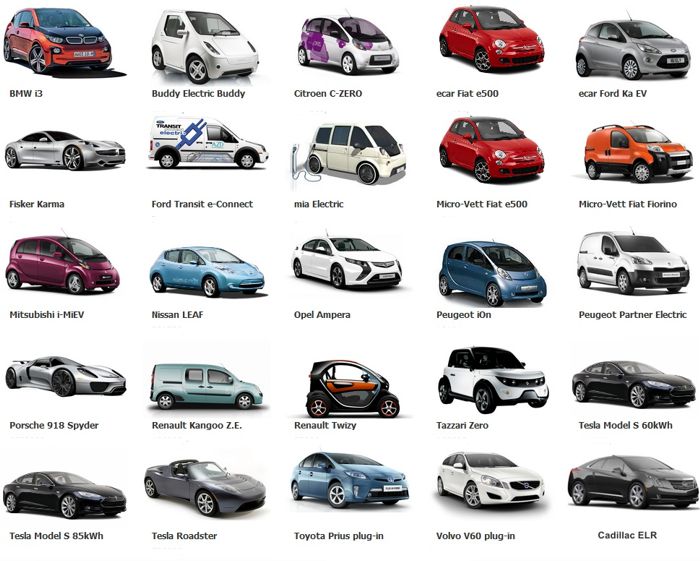 Yfir milljón bíla seldir og þar af yfir helmingur á síðustu 12-14 mánuðum

Enn er möguleiki að ná markmiðunum að rafbílar verði 1% af seldum bílum í heiminum, 2016

Ríflega 60% eru alrafbílar, en tengitvinnbílar vinna á og er spáð miklum vinsældum

Þriðja kynslóð rafbíla handan við hornið með nýrri rafhlöðu og aukinni drægni

Framboð bíla er að aukast hratt
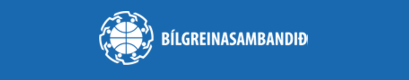 Um 600 bílar skráðir nú þegar.
Nýskráningar rafbíla eftir ársfjórðungum 2012-2015
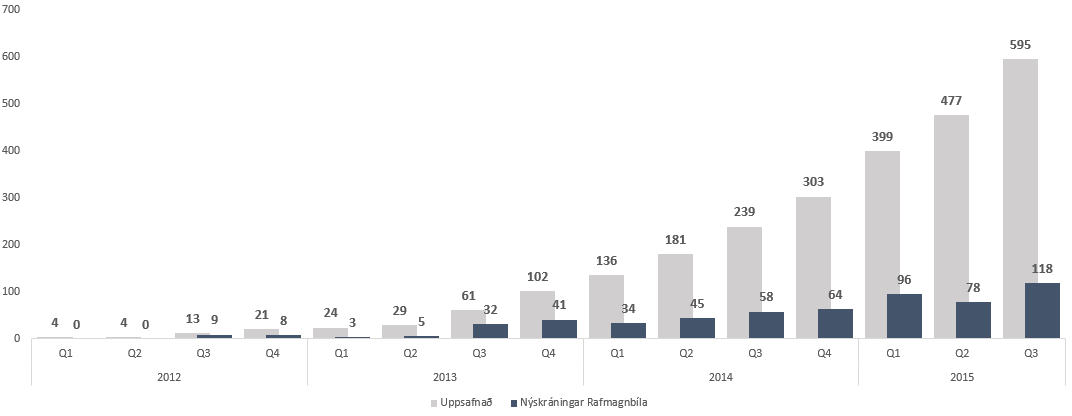 Nýskráningar á rafbílum (Nýtt og Notað)
Heimild: Samgöngustofa
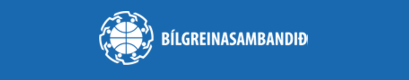 Neytendur eru að verða áhugasamari
Kæmi rafbíll til greina?
Af hverju?
Af hverju ekki?
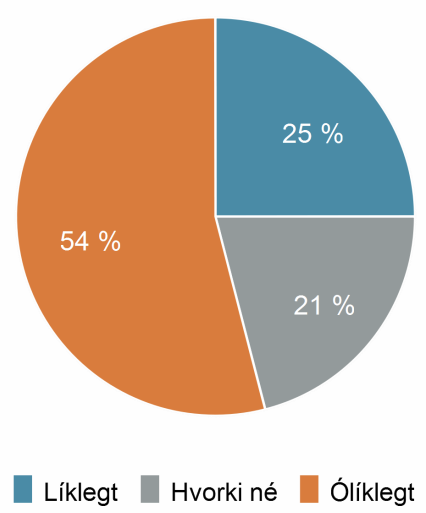 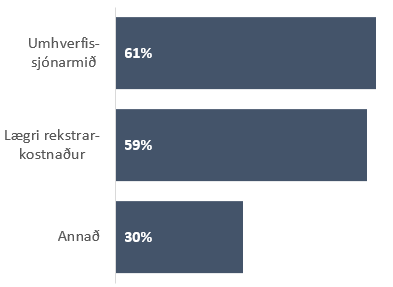 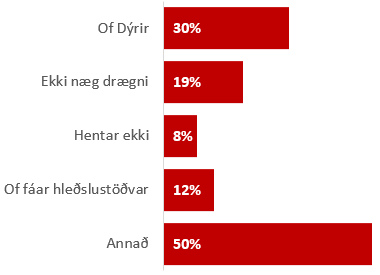 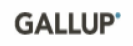 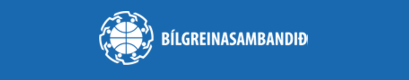 Markaðsrannsókn 3-12 júní 2015
Hraðhleðslustöðvar- Sambærilegt kerfi og „bensín, dísil, vélaolía“
Hver er staðan?
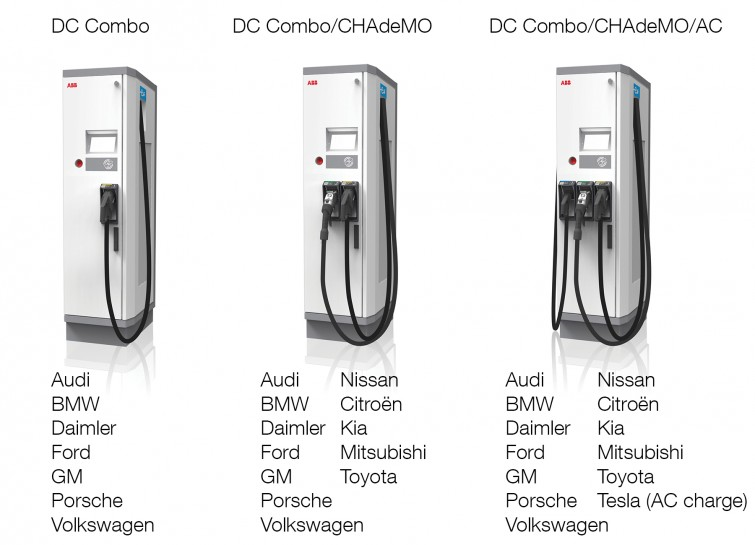 Búið að koma upp 10 hraðhleðslustöðvum á eftirtöldum svæðum:
6 á höfuðborgarsvæðinu
Akranes
Borgarnes
Reykjanesbær
Selfoss
Samstarfsverkefni ON,  BL og Nissan Europe sem útvegaði stöðvarnar

Stöðvarnar eru eingöngu með CHAdeMO staðlinum en stefnt er að því að breyta þeim og bæta við DC Combo á næstunni

Í næsta áfanga ætti að vinna í því að tengja saman Reykjavík og Akureyri
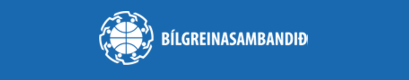 Ótrúleg útkoma á rafhlöðum -og miklar framfarir
Hver er reynslan?
Af 40.000 eintökum vinsælasta bílsins sem framleiddir hafa verið fyrir í Evrópu eru 99.9% rafhlaðna í fullkomnu lagi

Eftir 2ja vetra reynslu þá hefur það sýnt sig að rafbílar eru jafnvígir á „Íslenskar aðstæður“ og aðrir bílar 

Raundrægni er u.þ.b 70% af uppgefinni drægni

Rafbílar eru samkeppnishæfir í „Cost of Ownership“ samanburði í dag vegna virðisaukaskatts ívilnunar
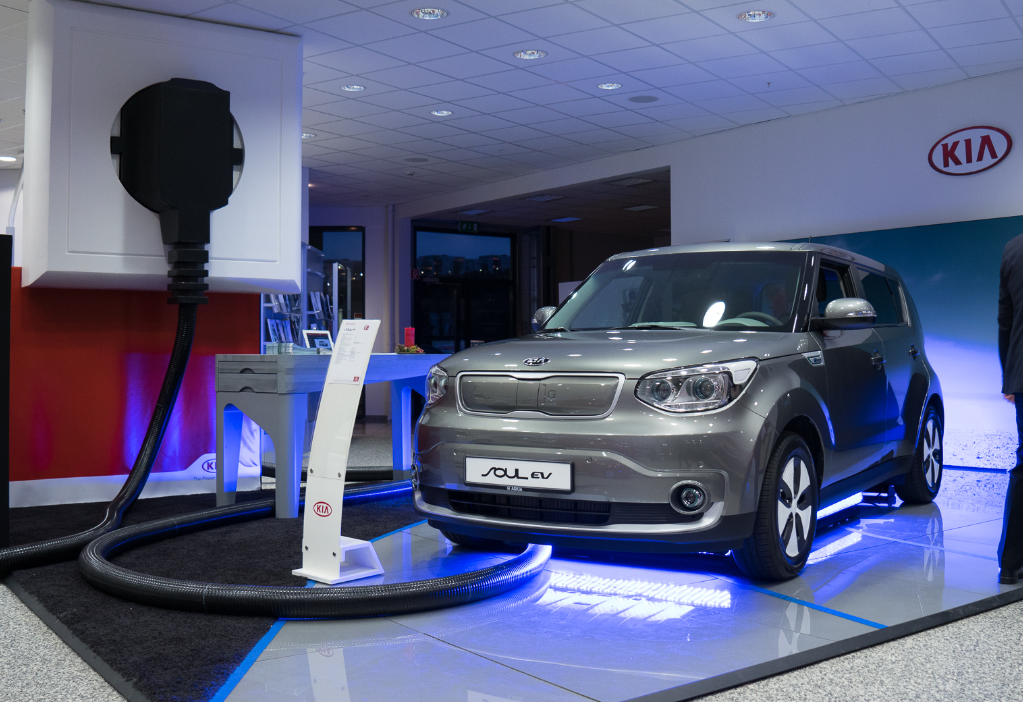 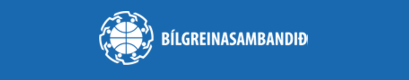 Opinber stuðningur við rafbíla
Hver er reynslan?
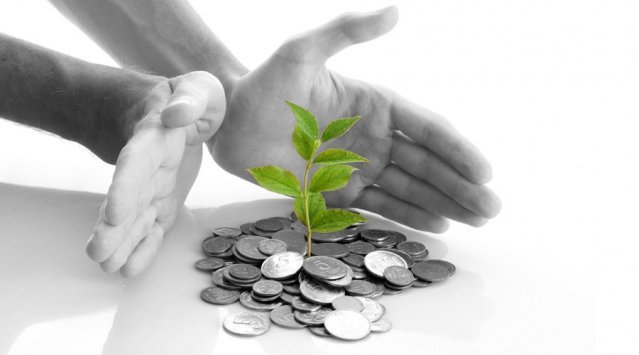 Ljóst þykir að sú ívilnun sem hefur verið í gildi um afslátt af virðisauka upp að 1.530.000 kr. hefur reynst mikilvæg í þeim árangri sem náðst hefur

Ætla má að meðal útsöluverð á rafbíl sl. 24 mánuði hafi verið um 4,5 milljónir.

Ef ekki hefði verið um ívilnun að ræða hefði „meðalbíllinn“ kostað 5.580.000 kr. og salan því í mesta lagi 15-25% af því sem orðið er

Skv. ofantöldu þá er meðal stuðningur hins opinbera um 1.080.000 kr. per. bíl eða um 640 milljónir frá því að VSK ívilnun tók gildi 2012
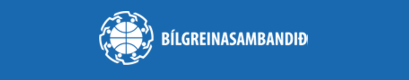 Hlutdeild rafbíla er enn lítil- en er þó vaxandi
Á réttri leið
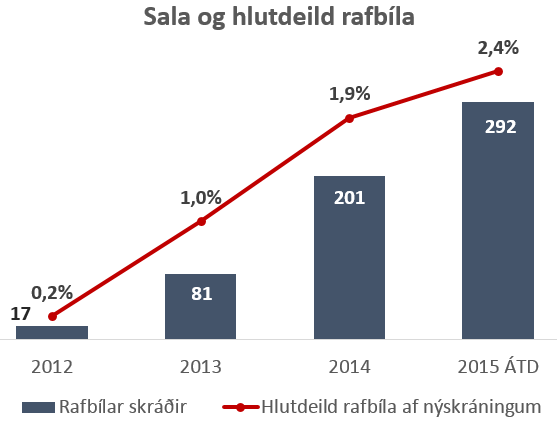 Rafbílar eru enn sem komið er á „innovator“ stigi á líftíma-kúrvunni 

Okkar mat er það að við séum á barmi þess að ná inná „Early Adoptors“ stigið

Aukin drægni, lægra verð og bætt dreifikerfi á hleðslustöðvum spila síðan stórt hlutverk í því að gera rafbíla að hefðbundinni staðgengils-vöru

Okkar mat er að það muni gerast á næstu 3-5 árum

Mikilvægt að hið opinbera gefi skýra sýn á það hvert umhverfi markaðsaðila verður á þeim tíma
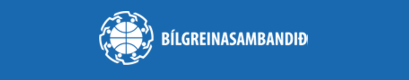 Aukin drægni mun leiða til aukinnar sölu
Raunsala rafbíla og spá til 2020
Áætlun framleiðanda um stærð rafhlöðu og drægni bifreiðar
60 kWh rafhlaða
Uppgefið: 500 km
Raun: 375 km
30 kWh rafhlaða
Uppgefið: 245 km
Raun: 175 km
40 kWh rafhlaða
Uppgefið: 375 km
Raun: 275 km
24 kWh rafhlaða
Uppgefið: 175 km
Raun: 120 km
24 kWh rafhlaða GEN2
Uppgefið: 199 km
Raun: 140 km
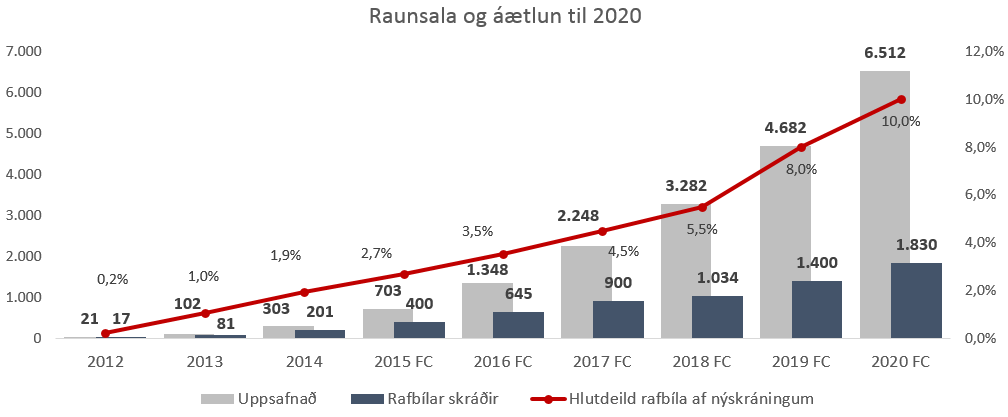 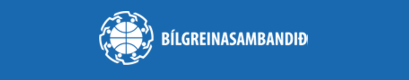 Skynsöm næstu skref
Ef það er vilji fyrir rafbílavæðingu
Opinber ívilnun er nauðsynleg til þess að raunhæfur árangur náist í rafbílavæðingu á næstu árum

Afnámsáæltun opinberra styrkja þarf að liggja fyrir og vera bundin við fjöldamarkið sem og tímabundin (t.d. 5.000 rafbílar skráðir eða árið 2020, hvort sem kemur á undan)

Afnám opinberra styrkja þarf að vera í föstu ferli frá því að markmið næst – t.d. 3 ár ?

Slík áætlun mun skapa rými til langtíma-fjárfestinga bæði í sölu og þjónustu sem og í dreifikerfi hleðslustöðva og styrkingu grunn-nets

Viðbótarívilnanir:
Leiga rafbíla verði einnig án VSK
Lægri hlunnindaskattar vegna rafbíla
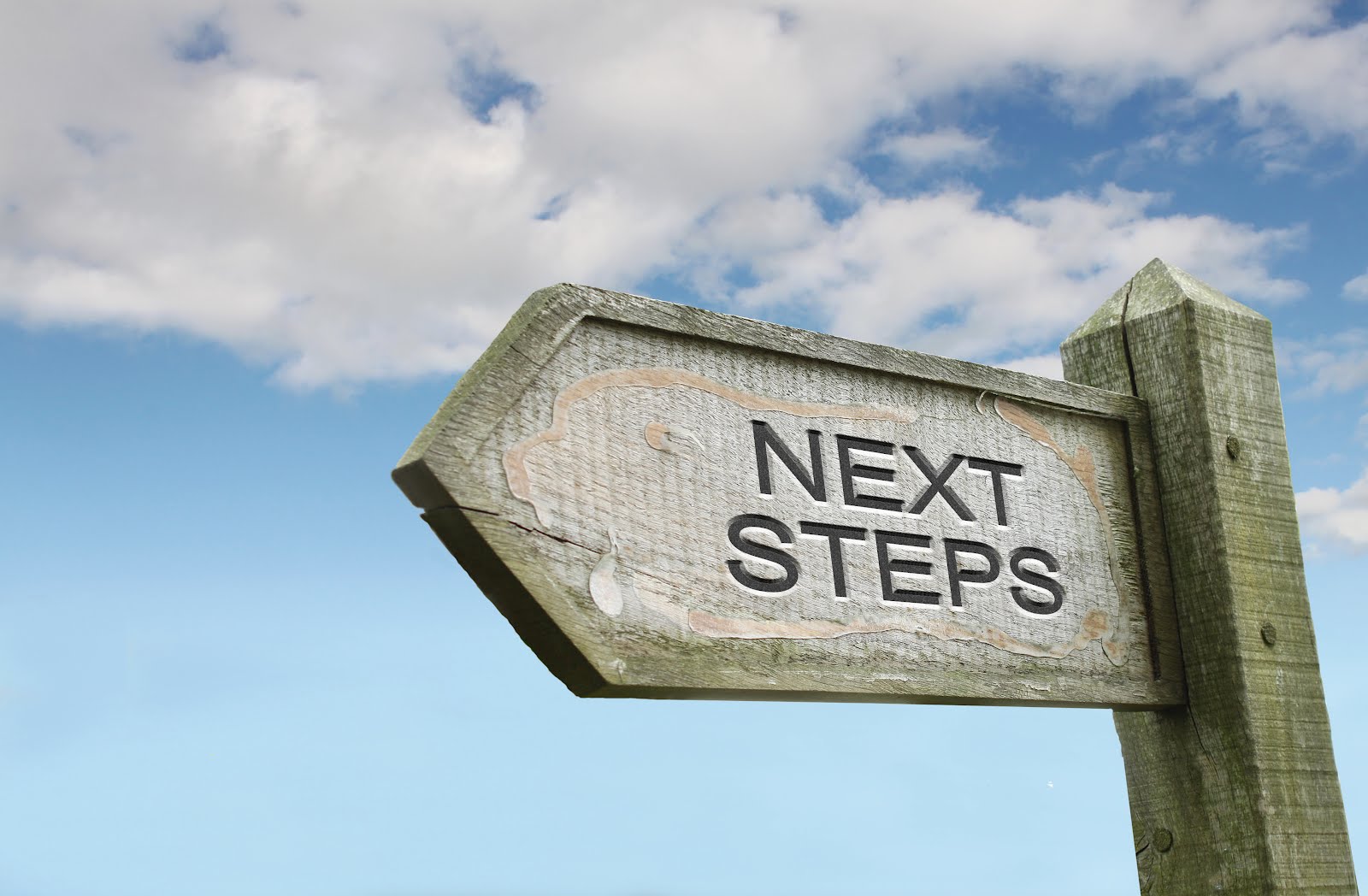 Af hverju að styðja við rafbílavæðingu?
Hver er ávinningurinn?
Í heildina, langbesti kosturinn fyrir þjóðarhag

Rafbílar eru dýrari í framleiðslu enn sem komið er og eftirspurn myndi hrynja án ívilnana

Hröð þróun sem mun lækka verð á rafbílum á næstu 3-4 árum

Flott ímynd fyrir landið og ferðamannaiðnaðinn

Eykur kostaðarvitund fólks og stuðlar að hagkvæmari rekstri vísitölufjölskyldunnar 

Mun hagkvæmari orkunýting, allt að 90% frá „brunni til hjóla“
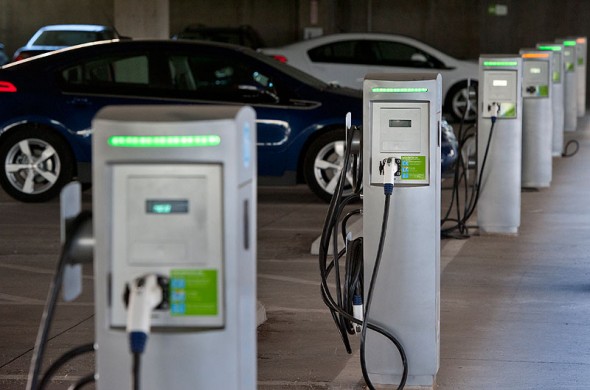 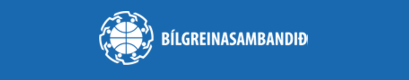 Ekki einungis rafbílar...
Fjölbreytt úrval
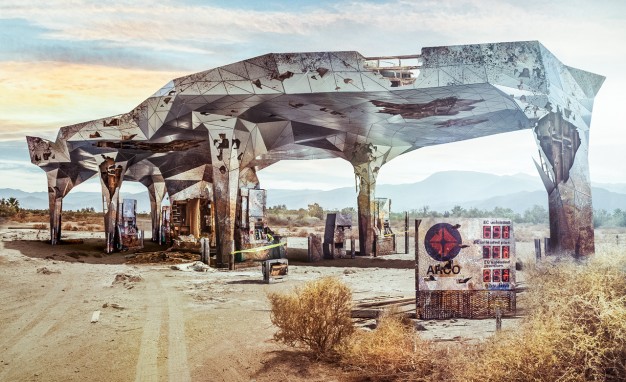 Rafbílar (100%)

Tengitvinnbílar (Plug in)

Fuel Cell (Vetni í rafmagn)

Vetnisbílar

Metan bílar
Það má síðan ekki gleyma því að þróunin í bensínvélum, verður að óbreyttu, ótrúleg á næstu árum og mun verða verðugur keppinautur
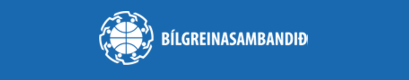 TAKK FYRIR.
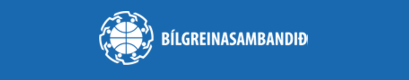